1
King Saud University 
College of Applied studies and Community Service
By: Asma Alosaimi
Edited By: Ghadah R. Hadba, Safaa Albassam
Operator
Operators
2
Operators are special symbols used for:
arithmetic calculations
assignment statements
logical comparisons
Examples of operators:
3 + 5              // uses + operator
14 + 5 – 4 * (5 – 3)     // uses +, -, * operators
Expressions: can be combinations of variables and operators that result in a value
C++ Operators
3
In C++, there are 5 different groups of operators:
Arithmetic Operators
Assignment Operator
Increment / Decrement Operators
Relational Operators
Logical Operators
C++ Operators: Arithmetic Operators
4
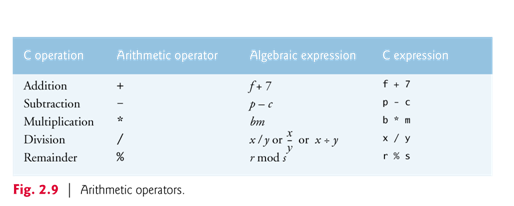 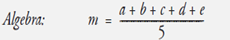 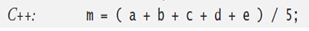 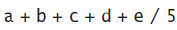 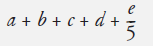 C++ Operators: Arithmetic Operators
5
The arithmetic operators in Fig. 2.9 are all binary operators, i.e. operators that take two operands 

Each operand can be either a literal , a variable identifier , or an expression.

It is better for the two operands to be of the same data type, otherwise:
The compiler will perform implicit casting (with literal values) and/or,
Explicit casting  need to be specified (with variables)

Note the use of various special symbols not used in algebra.( e.g. *  and %)
Use parentheses when required to control the order of operator
   evaluation.
   Example: a + b =
	    c + d
Writing Mathematical Formulas in C
6
Always specify multiplication explicitly by using the operator *
   where needed.
   Example: b² - 4 a c  =
b * b - 4 * a * c
( a + b ) / ( c + d )
Two arithmetic operators can be written in succession if the second
   is a unary operator
   Example: a x - ( b + c )=
a * - ( b + c )
C Language Elements
C++ Operators: Arithmetic Operators
7
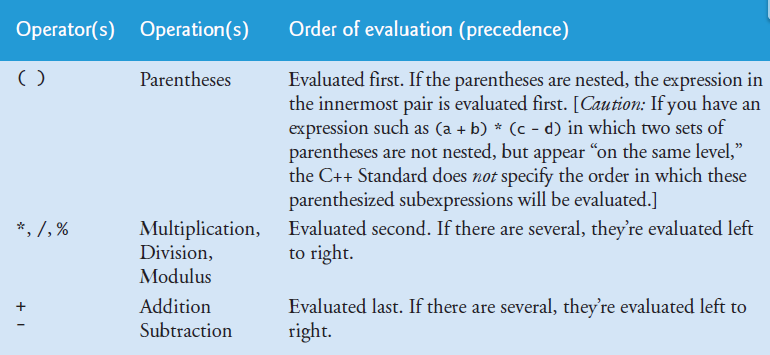 Rules for Expression Evaluation (Examples)
8
z - ( a + b / 2 ) + w * - y
( b * b ) - ( 4 * 4 ) * ( a * c )
A * - ( b + c )
C Language Elements
Division Example
9
Example of division issues:
10 / 3  gives  3
10.0 / 3 gives 3.33333
As we can see, 
if we divide two integers we get an integer result.
if one or both operands is a floating-point value we get a floating-point result.
If the operands are from different data type, especially  dividing floating-point number by an integer or vice a versa the result will be a floating-point number
Modulus Example
Page 10
Generates the remainder when you divide two integer values.
5%3 gives 2	5%4 gives 1	
5%5 gives 0	5%10 gives 5
Modulus operator is most commonly used with integer operands. If we attempt to use the modulus operator on  floating-point values we will garbage! (compileerror)
C++ Operators: Arithmetic Operators
11
Implicit casting:
 is an automatic type conversion by the compiler.
If operands of mixed types are used, the compiler will convert one operand to agree with the other. To do this, it uses a hierarchy of data types:
Long double (highest)
Double
Float
Unsigned long int
Long int
Unsigned int
Int (lowest)
boolean, character, wide character, enumeration, and short integer data types are promoted to int
C++ Operators: Arithmetic Operators
12
Implicit casting:
Example(1): 5+23.67  The compiler will converts 5 to floating point number because it’s higher than int in the data type hierarchy   
Example(2): 
	short a=2000; 	int b;
   b=a; the value of a has been promoted from short to int
Example(3): 
bool f=true;    int a;
a=f;
cout<< a<<endl;
It is always a variable identifier.
It is either a literal , a variable identifier , or an expression.
C++ Operators: Assignment Operator
13
We assign a value to a variable using the basic assignment operator (=).
Assignment operator:
Stores a value in a memory.
Basically used in C++ to initialize a variable with a value OR to update it’s content with a new value
It’s syntax is as following
leftSide = rightSide ;
3
3.50
20
20.00
Mixed Data Types in an Assignment Statement
14
Example: if x is int and y is double then
x = 7 * 0.5;
y = 7 * 0.5;
x = 100/5;
y = 100/5;
C Language Elements
C++ Operators:
15
Explicit casting:
Performed by placing (data type) prior the intended variable|value|expression
Example(1): 
 short a=2000;     int b;     b = (int) a;
Example(2):
 int value1 = 10, value2 = 4;
    float result = (float) (value1 / value2);  
 OR
    result= (float) value1/(float) value2;    are they the same?
C++ Operators:
Type Cast Explicit casting:
converting an expression to a different type by writing the desired type 
in parentheses in front of the expression or the variable.
Example: 
Rounding a number
double x;
int rounded_x
/* code to give x a value omitted*/
rounded_x = (int) (x + 0.5);
16
Compound Assignment Operators
17
When we want to modify the value of a variable by performing an operation on the value currently stored in that variable we can use compound assignment operators 	
C++ allows combining arithmetic and assignment operators into a single operator as following:
 	
	Addition/assignment	           +=	
	Subtraction/assignment	=	
	Multiplication/assignment       =	
	Division/assignment	           /=	
	Remainder/assignment          %=
Compound Assignment Operators
18
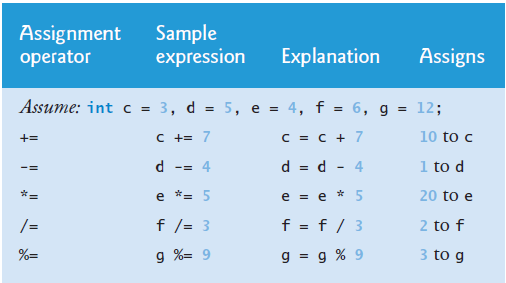 C++ Operators: Increment/Decrement Operators
19
Placing the increment/ decrement operator before the
 variable name differ from placing it after as following:
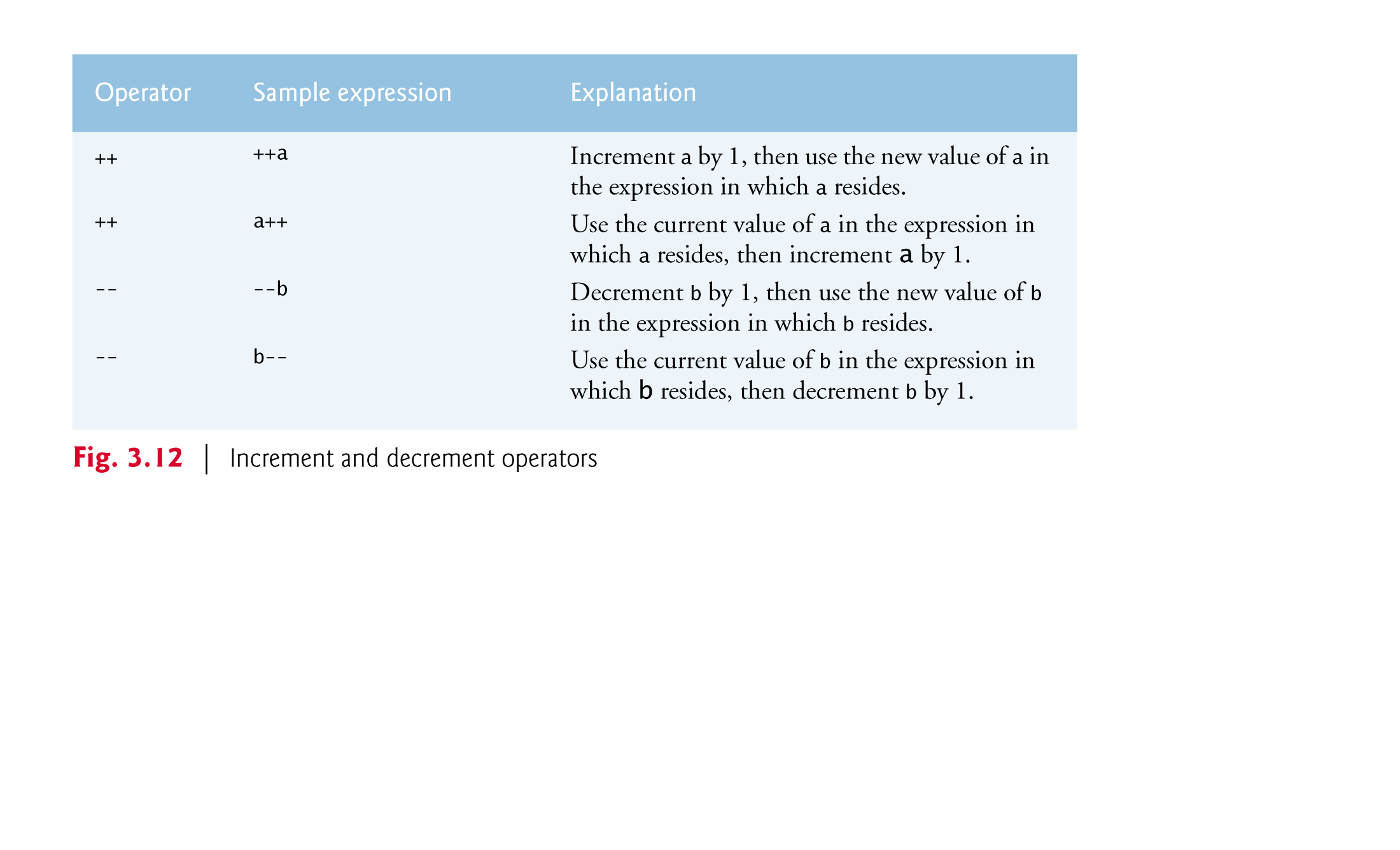 C++ Operators: Increment/Decrement Operators
20
Placing the increment/ decrement operator before the
 variable name differ from placing it after as following (Example):
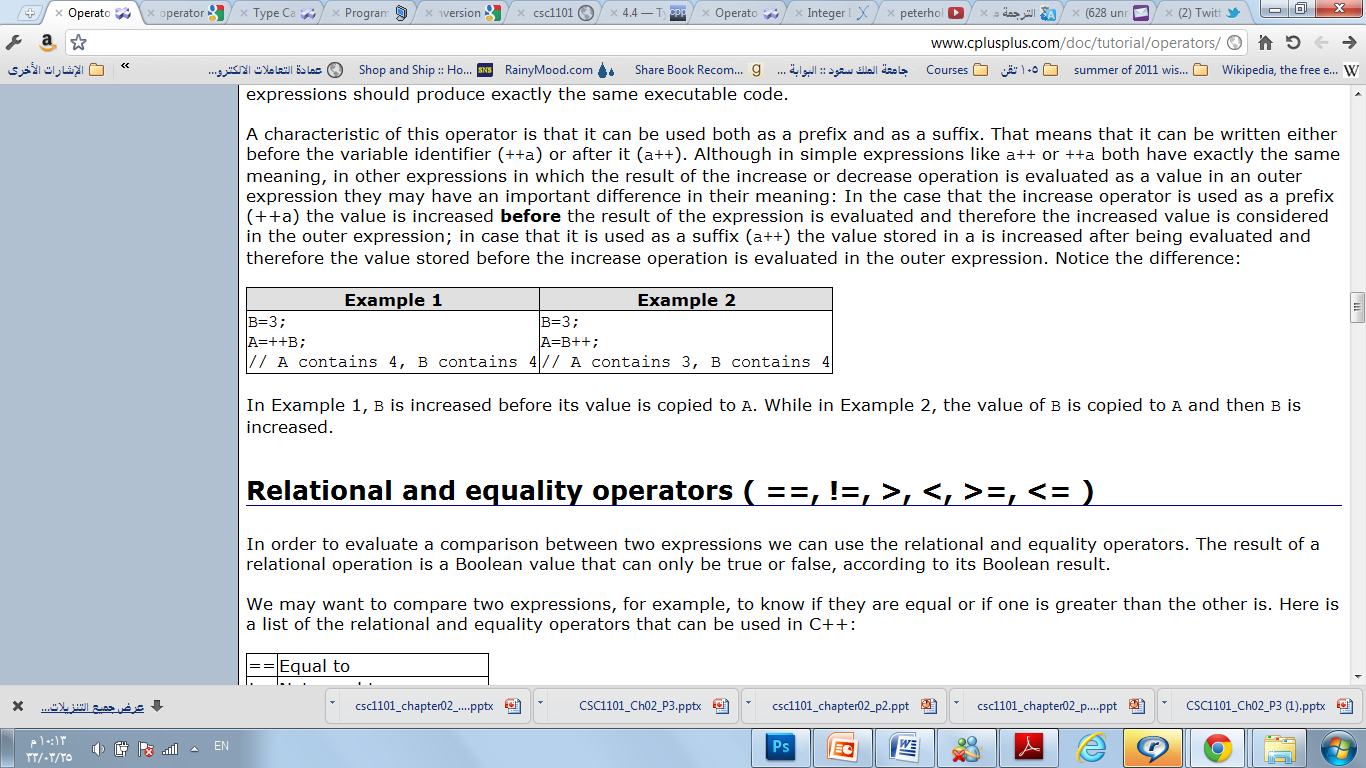 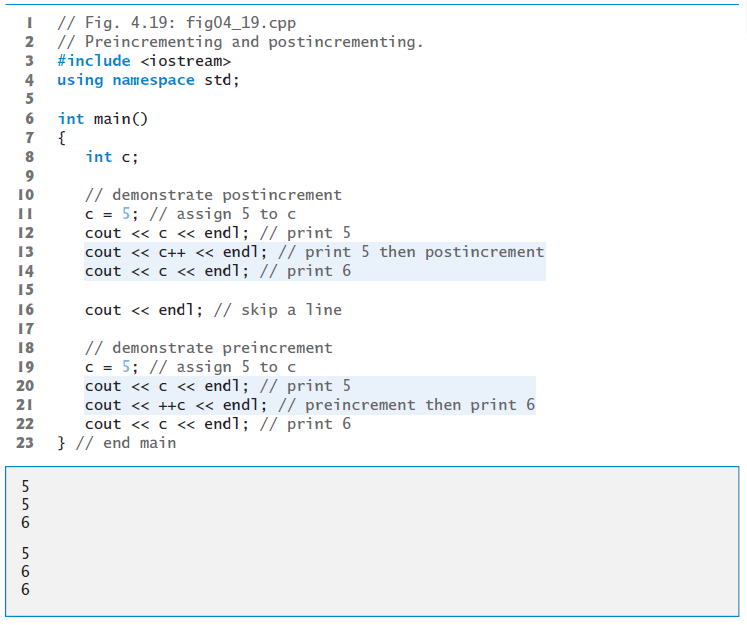 21
C++ Operators: Equality and Relational Operators
22
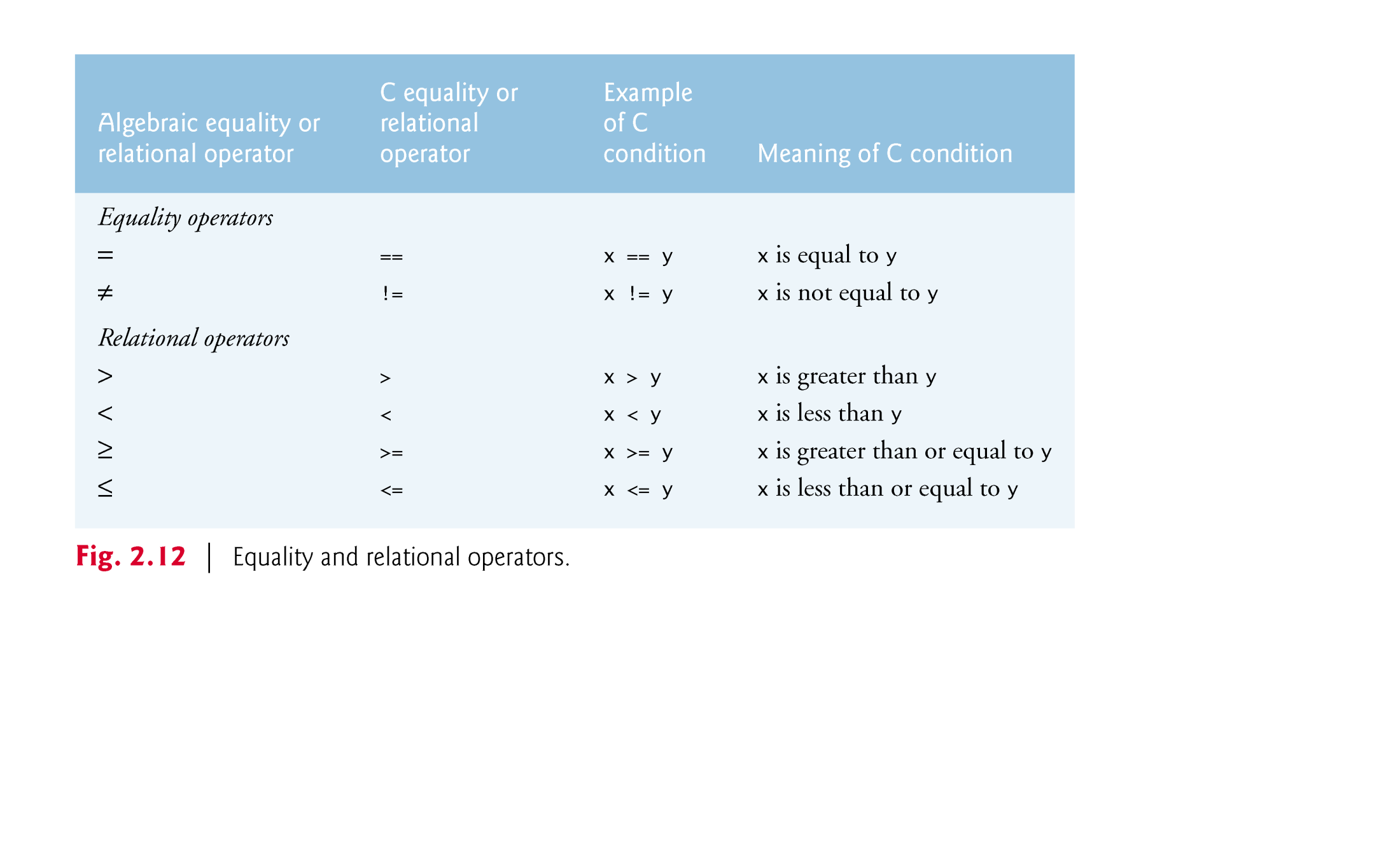 C++ Operators: Equality and Relational Operators
23
In order to evaluate a comparison between two expressions we can use the relational and equality operators

The relational and equality operators operators in Fig. 2.12 are all binary operators, i.e. operators that take two operands 

Each operand can be either a literal , a variable identifier , or an expression.

The result of a equality and relational operations is a Boolean value that can only be true or false, according to its Boolean result.
Example
24
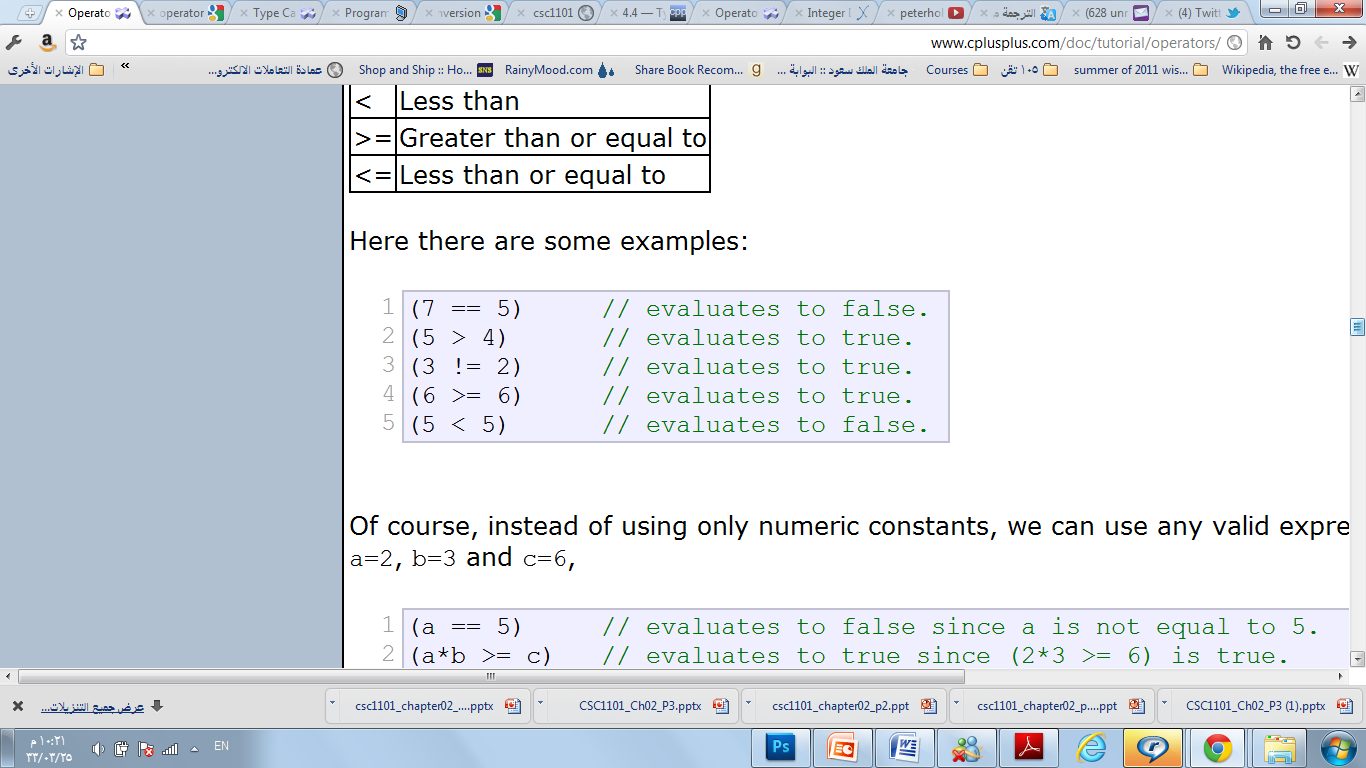 Of course, instead of using only numeric constants, we can use any valid expression, including variables. Suppose that a=2,b=3 and c=6
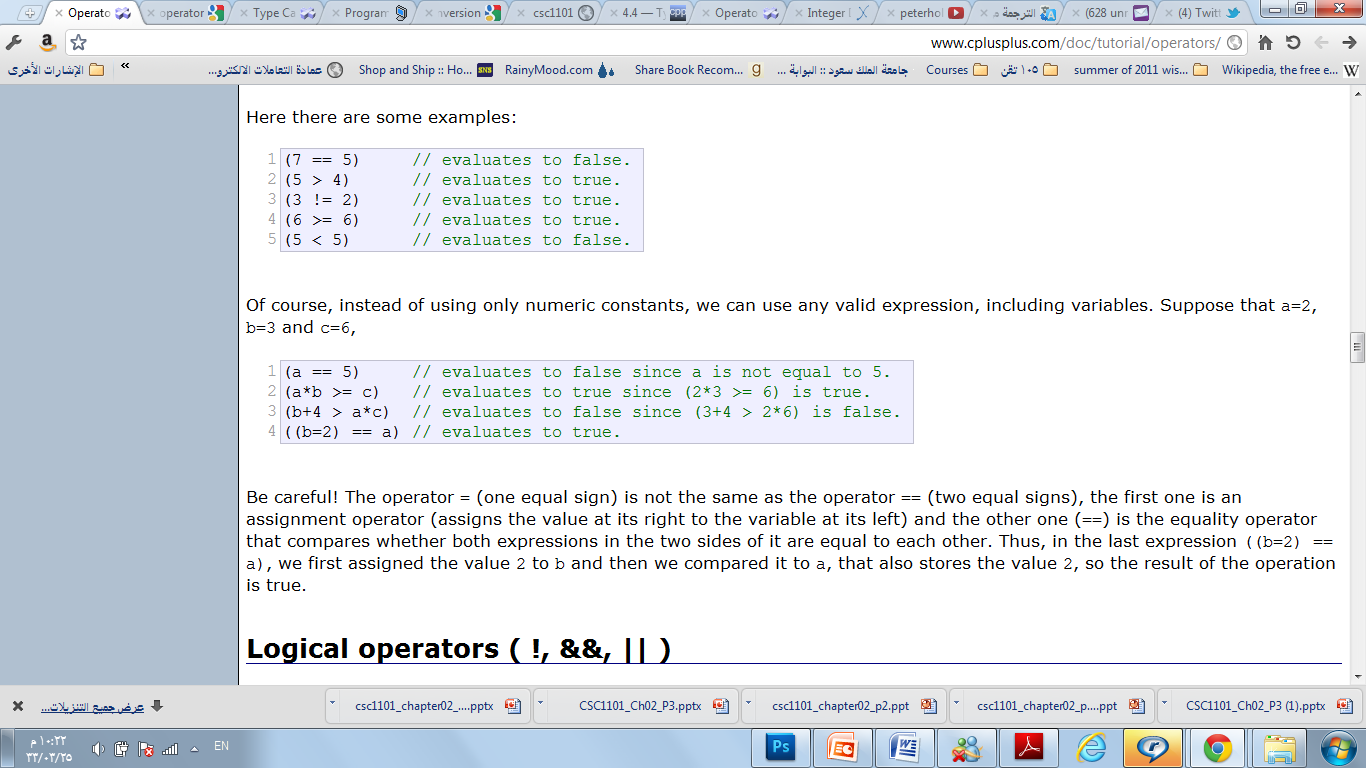 Common Programming Errors
25
A syntax error will occur if the operators ==, !=, >= and <= appears with space(s) between its pair of symbols
A syntax error will occur when reversing the order of the pair of symbols!=, >= and <= (i.e. by writing them as =!, =>, =< respectively)
Confusing the equality operator == with the assignment operator
C++ Operators: Logical Operators
Page 26
The Operator ! is an operator to perform the Boolean operation NOT

it has only one operand located at its
 
Basically, it returns the opposite Boolean value of evaluating its operand

Example:
!(5 == 5) // evaluates to false because the expression at its right (5 == 5) is true. 
!(6 <= 4) // evaluates to true because (6 <= 4) would be false.
C++ Operators: Logical Operators
Page 27
The logical operators && and || are:
binary operators 
used when evaluating two expressions to obtain a single relational result.
The operator && corresponds with Boolean logical operation AND. 
The operator || corresponds with Boolean logical operation OR.
Example:
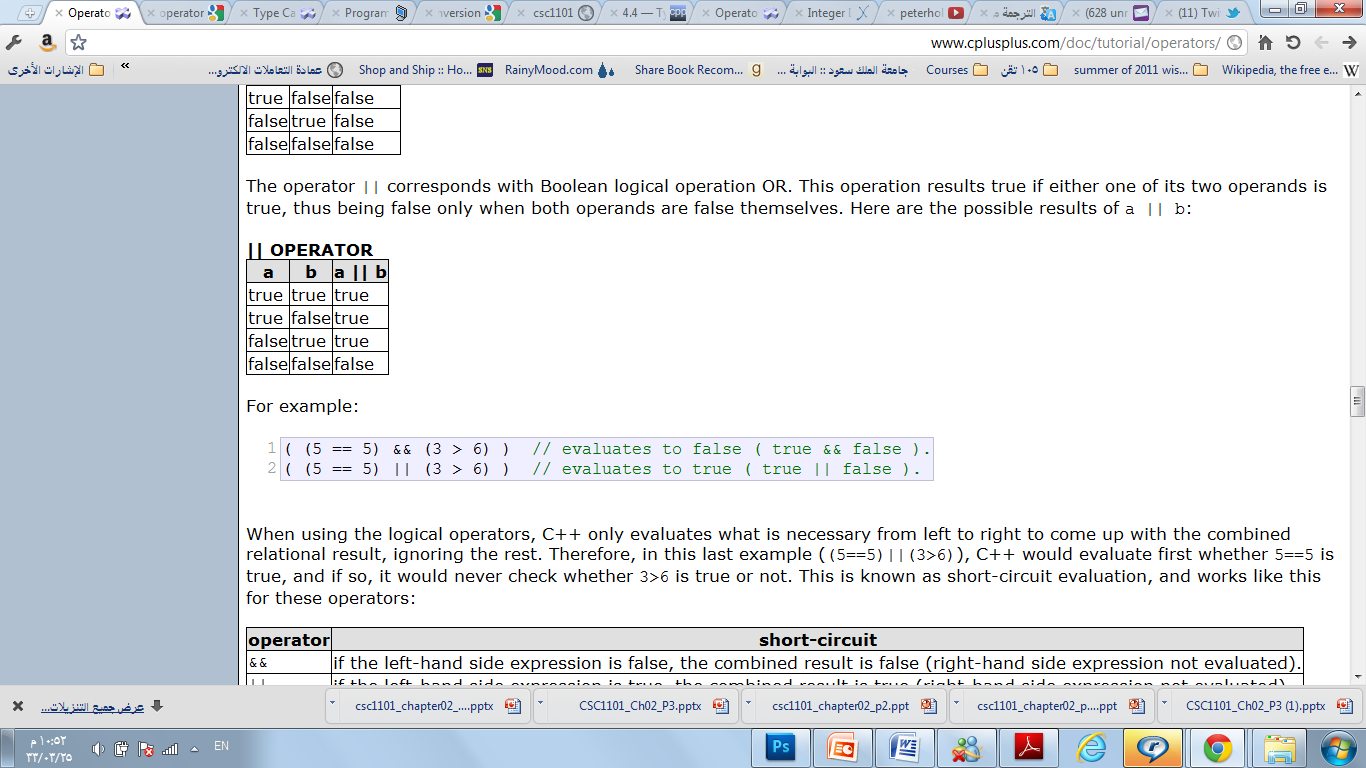 Operator Precedence
Page 28
Consider the following expression:
	x=y*5+y*2/4;

Which operator the compiler will perform first?!
IN C++, order of operations (sometimes called operator precedence) is a rule used to clarify unambiguously which procedures should be performed first in a given


Note that parentheses () can be used to enforce a desired order  for performing operations
   x=y*5+y; 						x=y*(5+y);
1
2
2
1
Figure A.1 show the decreasing order of precedence from top to bottom
Page 29